INTERNET BONTON
ЕТИКЕТА НА ИНТЕРНЕТ               

        INTERNET ETIQUETTE
Не смете да вређате, омаловажавате или на било   који начин малтретирате друге људе на интернету!
Вие не може да навредувате, разочарате или на који било начин да злоупотребувате други луге на Интернет.
You may not insult, disappoint or any way abuse other people on Internet.
Не смете красти, то јест усвајати туђе идеје, индетитет, слике, WI-FI лозинке!
Bие не смеете да украдете, односно да усвојите идеи, идентитети, слики, лозинки на WI-FI на другите луге!
You must not steal, that is, adopt other people`s ideas, identities, images, WI-FI passwords!
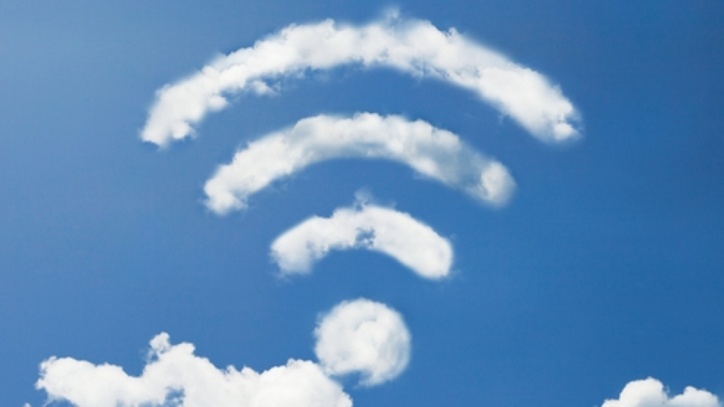 Не истичите свој материјални статус и не хвалите се најскупљим геџетима, чак и ако их поседујете. Други их можда немају!
Не стревајте го вашиот материјален статус и фалете се за најскапите гаџети, дури и ако ги имате. Други можеби ги немаат!
Do not stress your material status and brag about the most expensive devices, even if you have them. Others may not have them!
Пазите шта постављате на друштвеним мрежама. Све што је приватно, може постати јавно у тренутку.
Бидете внимателни во врска со тоа што објавувате на социјалните мрежи. Се што е приватно, може да стане јавно во еден момент.
Be careful about what you post on social networks. Anything private can become public in no time.
Све што не желите да неко уради вама, не чините другима, чак и ако сматрате да су заслужили!
Се што не сакате некој да ви го направи, не го правите со другите, други и ако мислите дека  го заслужуваат тоа! 
Every thing you do not want someone to do to you, do not do to others, even if you think they deserve it!
Ако неко направи грешку,  љубазно му то објасните и помозите му да је исправи уместо да га вређате!
Ако некој погреши, луубезно објасни им и помогни им да да го поправат наместо да го навредат!
 If someone makes a mistake, kindly explain it to them and help them correct it insteand of offending it !
Нипошто, па макар ни из забаве не хакујте туђе Facebook профиле, e-mailove и остале налоге на друштвеним мрежама!
Во ниској случај, дури и за забава, хакирајте туги профили на Фејсбук, е-пошта и други сметки на социјалните мрежи!
 By no means, even for fun, hack someone else Facebook profiles, emails and other accounts on social networks!